ПРИГОТОВЛЕНИЕ
 БЛЮД 
ИЗ………….
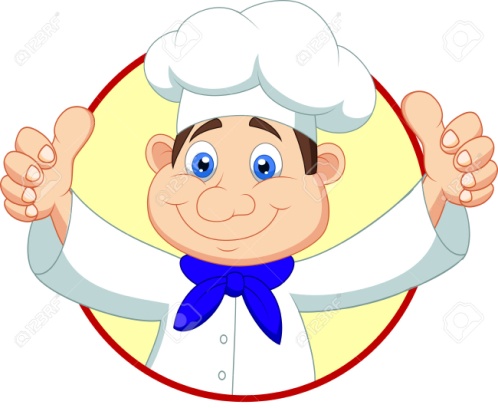 Говорят она не птица, Но позвольте усомнитсяПусть она и не летаетМусор лапками сгребаетЕсли , что сказать захочетКо-ко –ко – заквохчет!А еще несет яичкиНет полезней этой птички Удивительной фактурыНазывают птичек
(Куры)
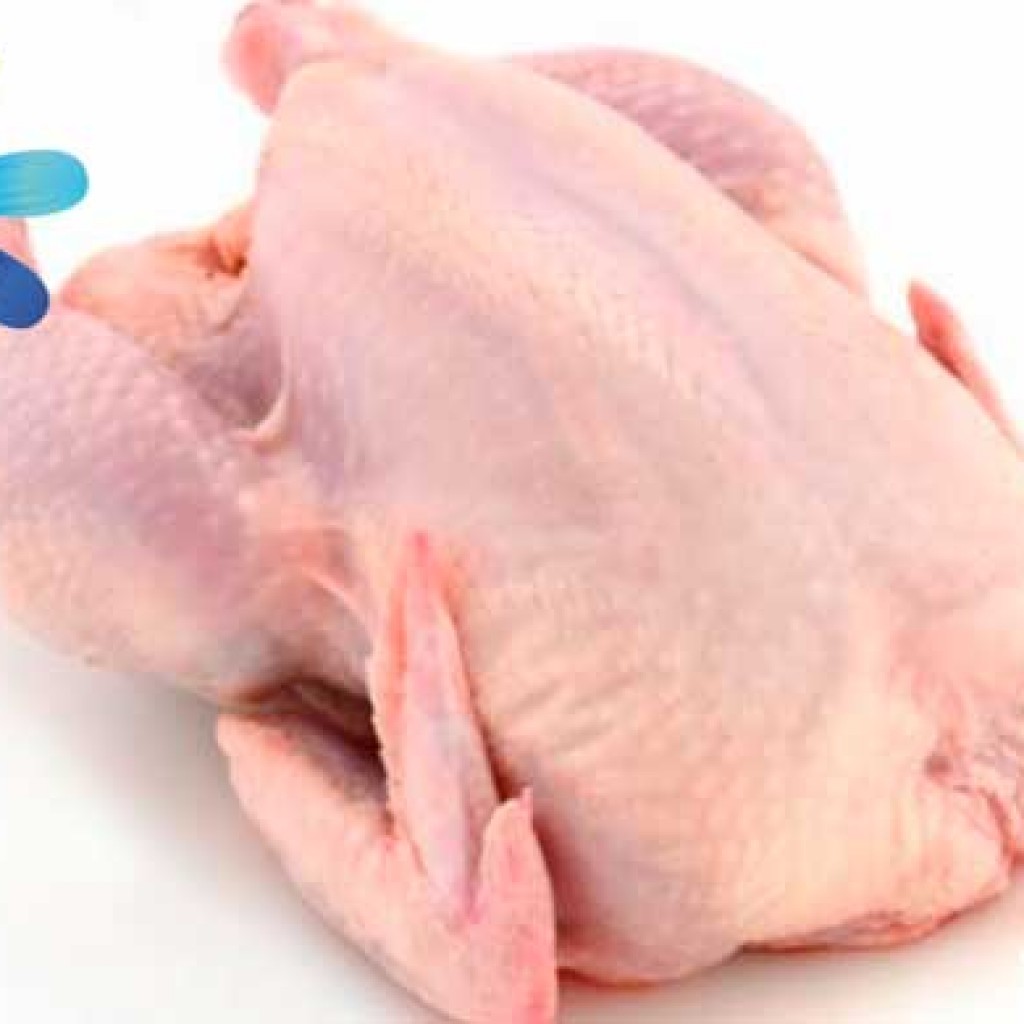 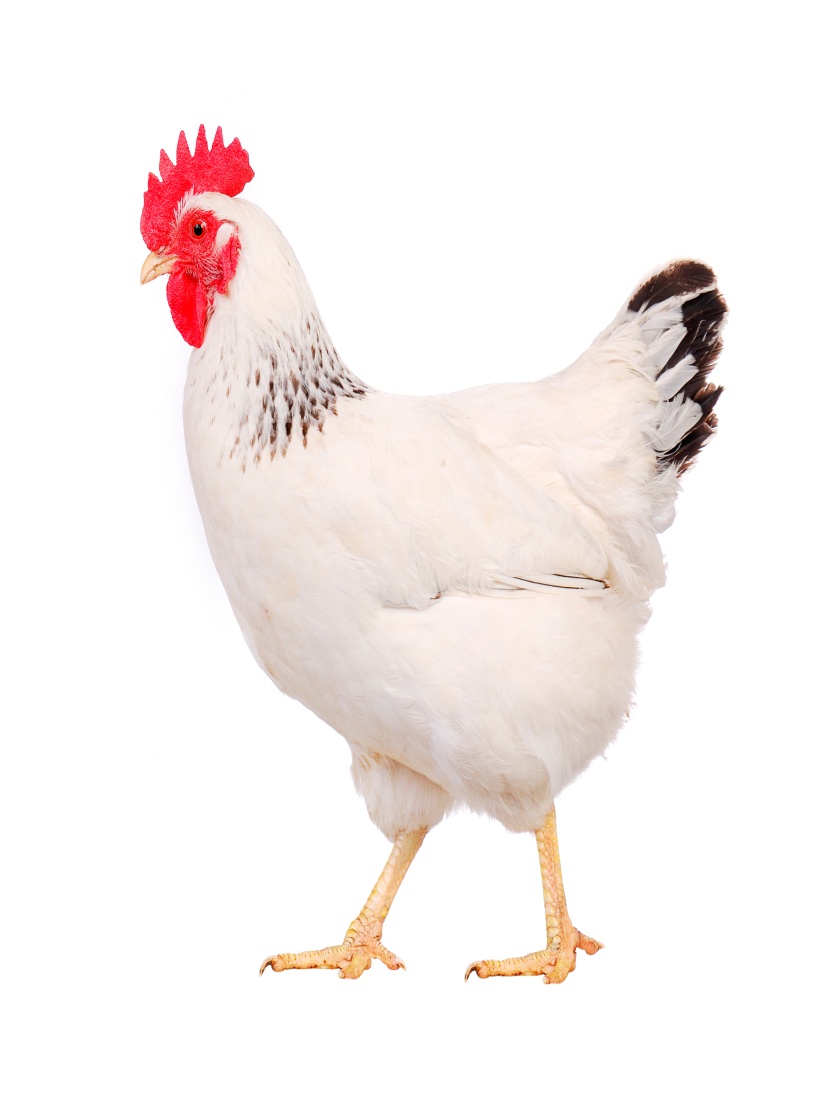 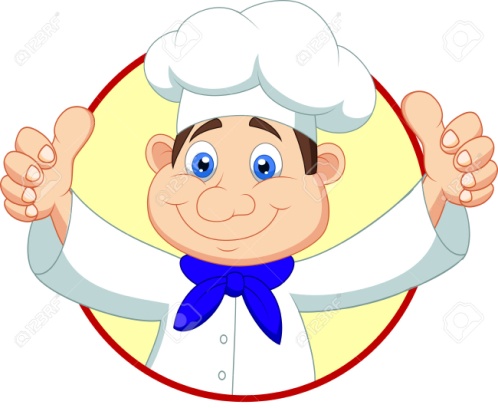 Приготовление блюд из птицы
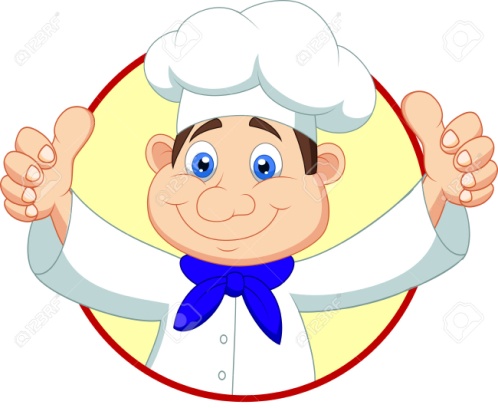 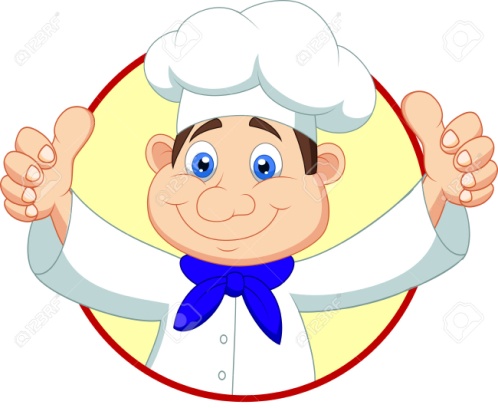 Приготовление блюд из птицы
Цели урока 
Образовательная:
1.Обучение трудовым приемам и действиям по приготовлению  рагу из курицы.
 2.Формирование и совершенствование профессиональных навыков по оформлению  блюд из птицы.
3.  Формирование и совершенствование умений
в работе с инструкционно – технологической документацией
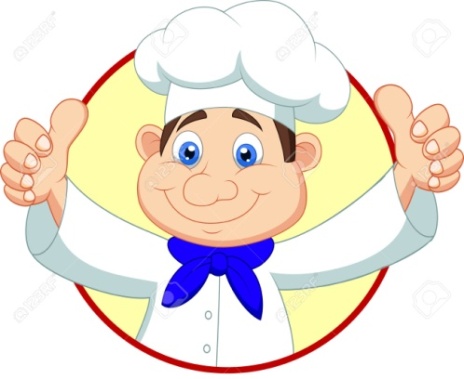 Прогнозируемый результат:
Овладение ПК 5.4.
Готовить и оформлять простые блюда из домашней птицы.
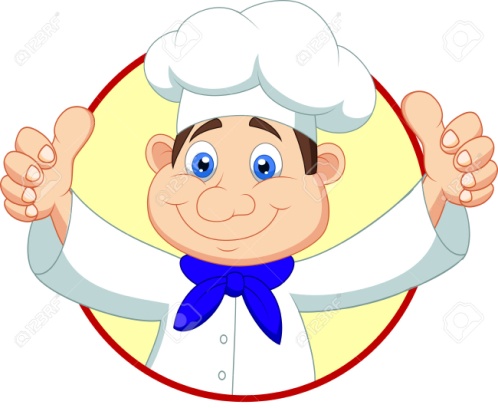 Питательная ценность  мяса домашней птицы Блюда из домашней птицы хорошо усваиваются организмом человека.Мясо домашней птицы содержит больше полноценных белков, 
чем мясо рогатого скота, в нем меньше соединительной ткани, 
мышечная ткань мелковолокнистая.Жир в сравнении с животным лучше усваивается, 
так как имеет более низкую температуру плавления.Съедобная часть тушки курицы 
(а она составляет около 60 % от ее общей массы)
 в среднем содержит 13,5 % белков, 
4,5 % жиров, 0,9 % углеводов.
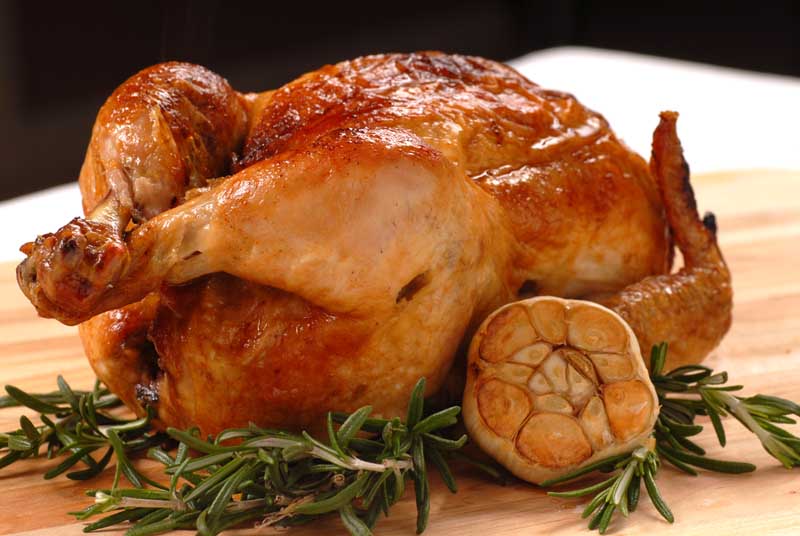 Первичная обработка птицы  состоит из следующих операций: 
оттаивания  
ощипывания   
опаливания
потрошения
промывания
 приготовления полуфабрикатов
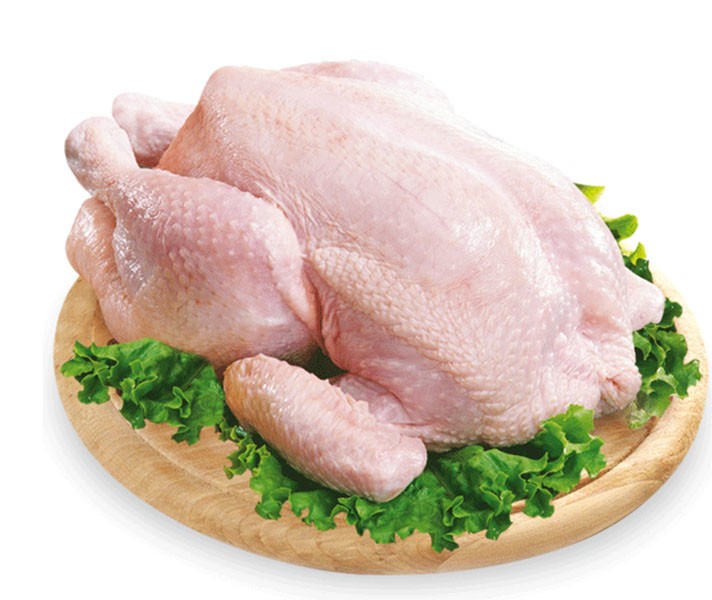 Виды тепловой  обработкипри приготовлении блюд из птицы.
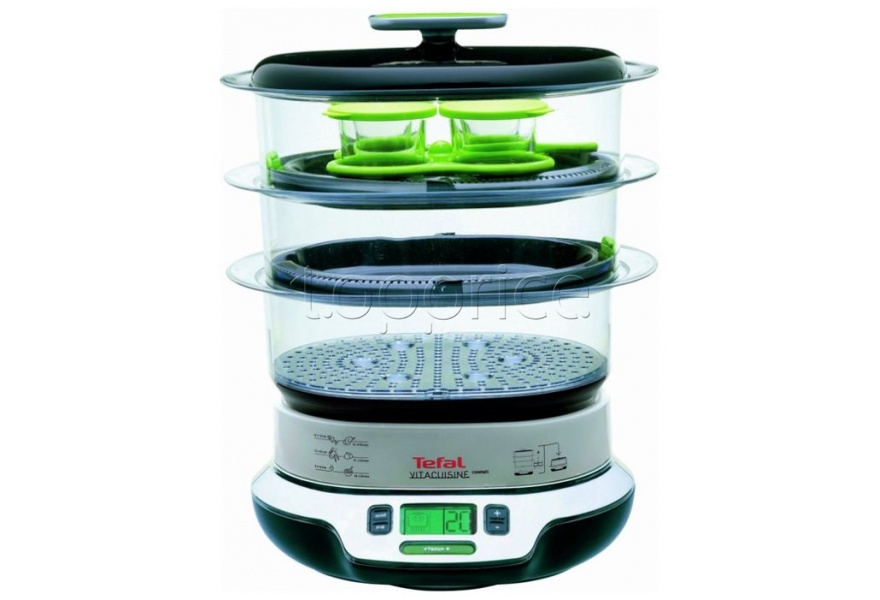 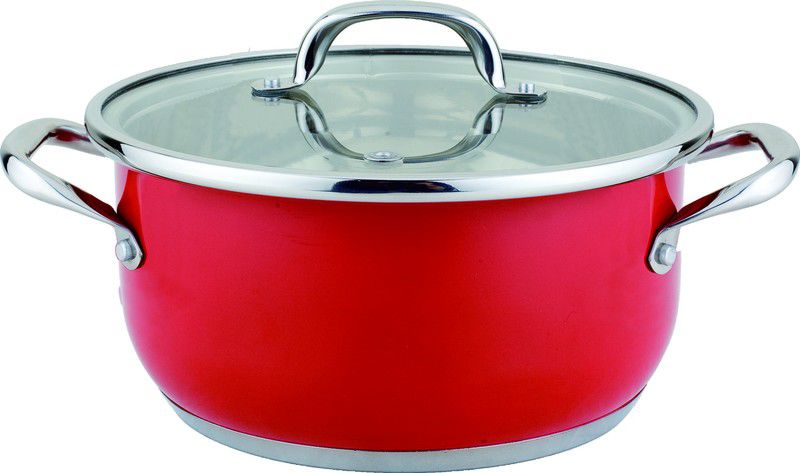 ВАРКА НА ПАРУ
ВАРКА
Варка ( варка на пару) - это способ приготовления  в жидкой либо парообразной среде с помощью нагрева.
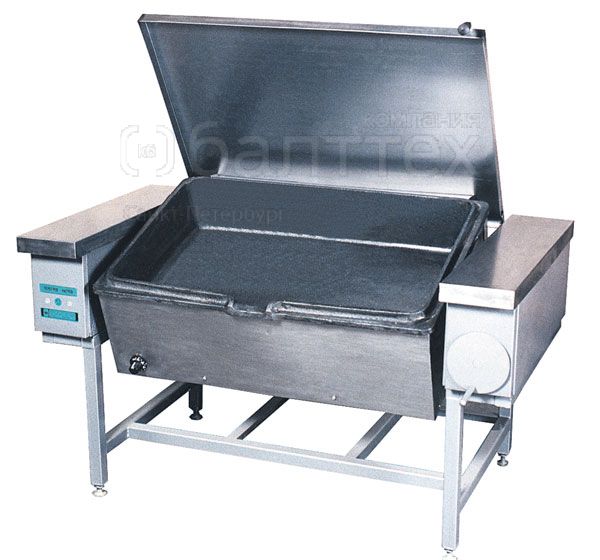 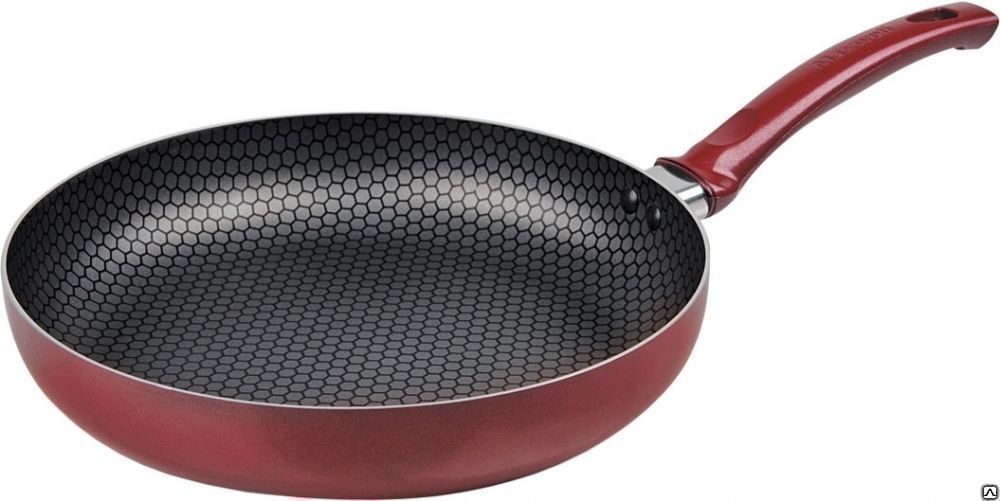 ЖАРКА (ЖАРЕНИЕ)
Жарка (жарение) – это термическая обработка продуктов с использованием разогретого жира, но при этом без добавления воды либо иной жидкости, содержащей воду.
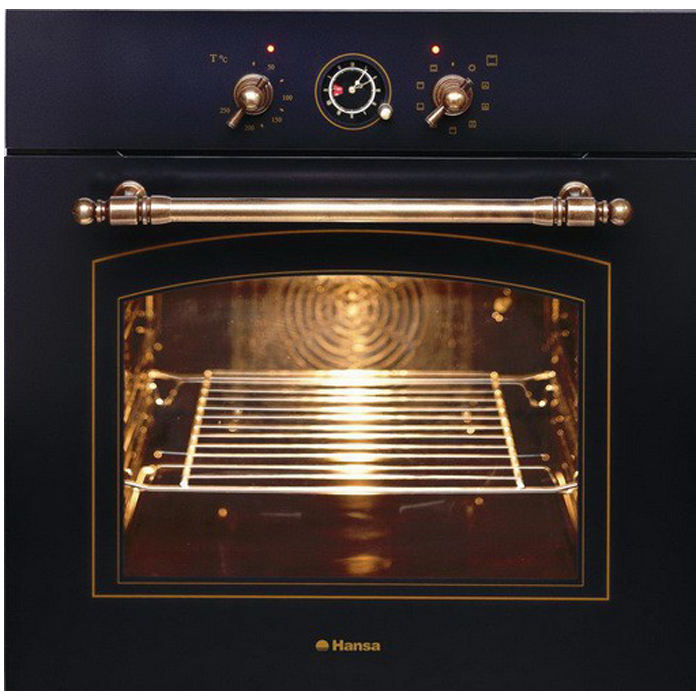 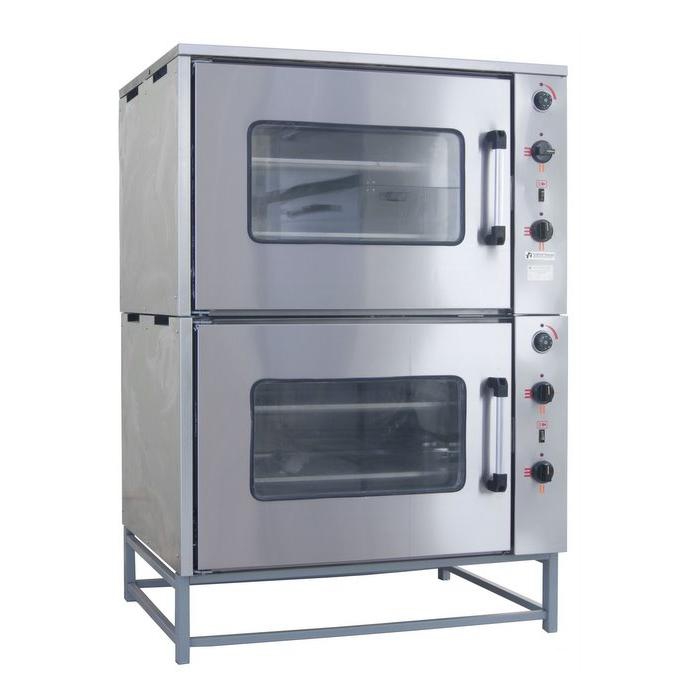 ЗАПЕКАНИЕ
Запекание - нагревание блюда в духовке до образования румяной корочки.
ТУШЕНИЕ
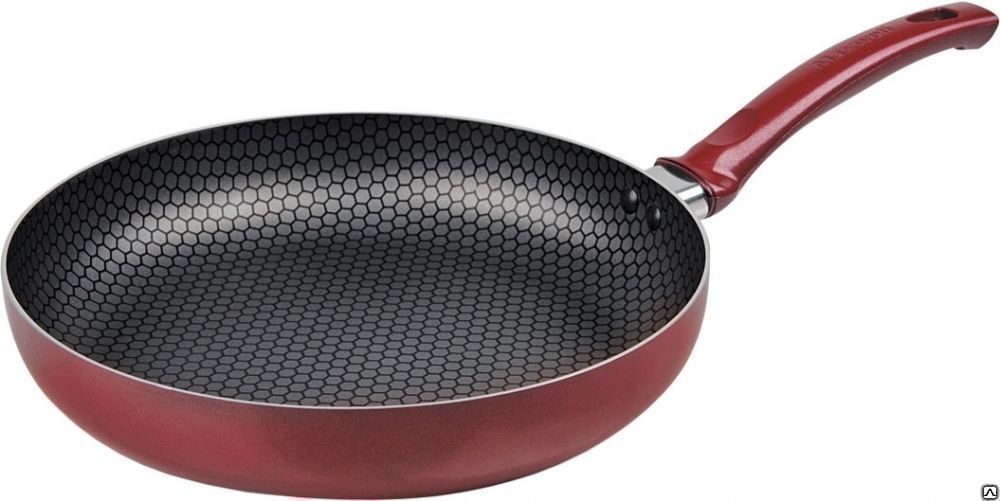 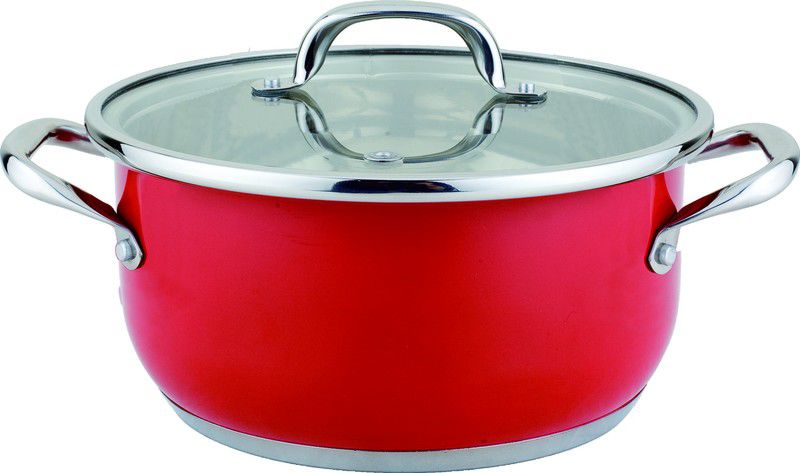 Тушение — это приготовление блюда с помощью масла, воды и кислот, соединенных вместе. Оно невозможно без жарения и может быть иногда продолжением варки. Это процесс вспомогательный, а не самостоятельный и во всех случаях завершающий…
Технологическая карта 
Приготовления  рагу из  птицы
Технологическая карта.docx
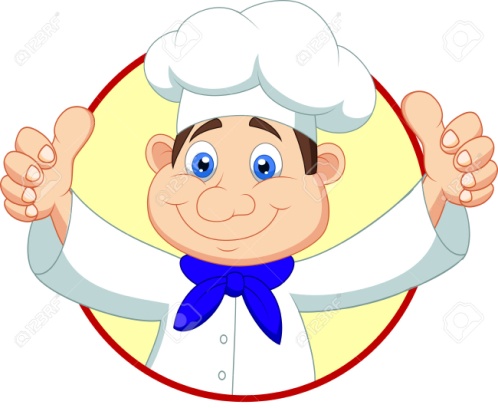 Калькуляционная карта приготовления рагу из птицы.
Калькуляционная кара.docx
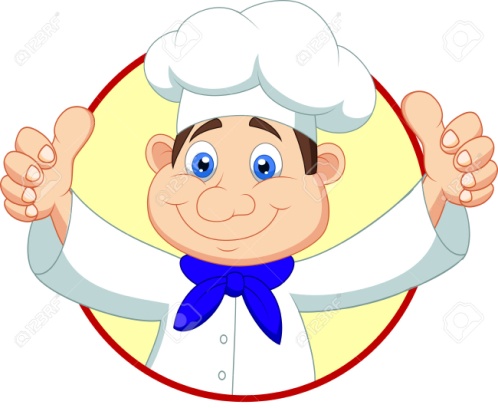 Структурная схема 
приготовления рагу из птицы.
Подготовка продуктов.
Нарезка мяса птицы.
Нарезка овощей.
Жарка мяса
Пассеровка.
Соединение продуктов.
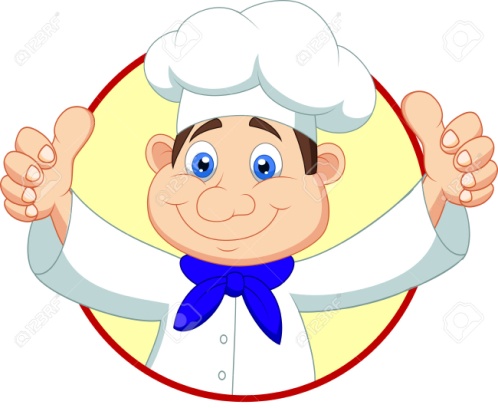 Тушение.
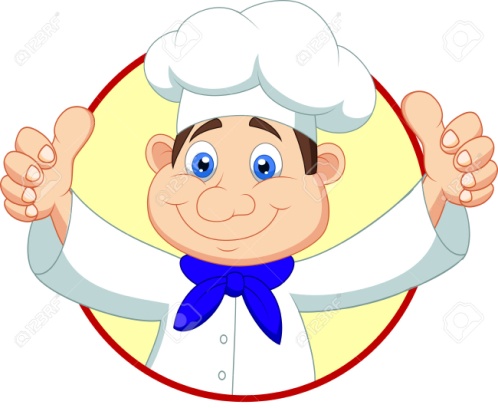 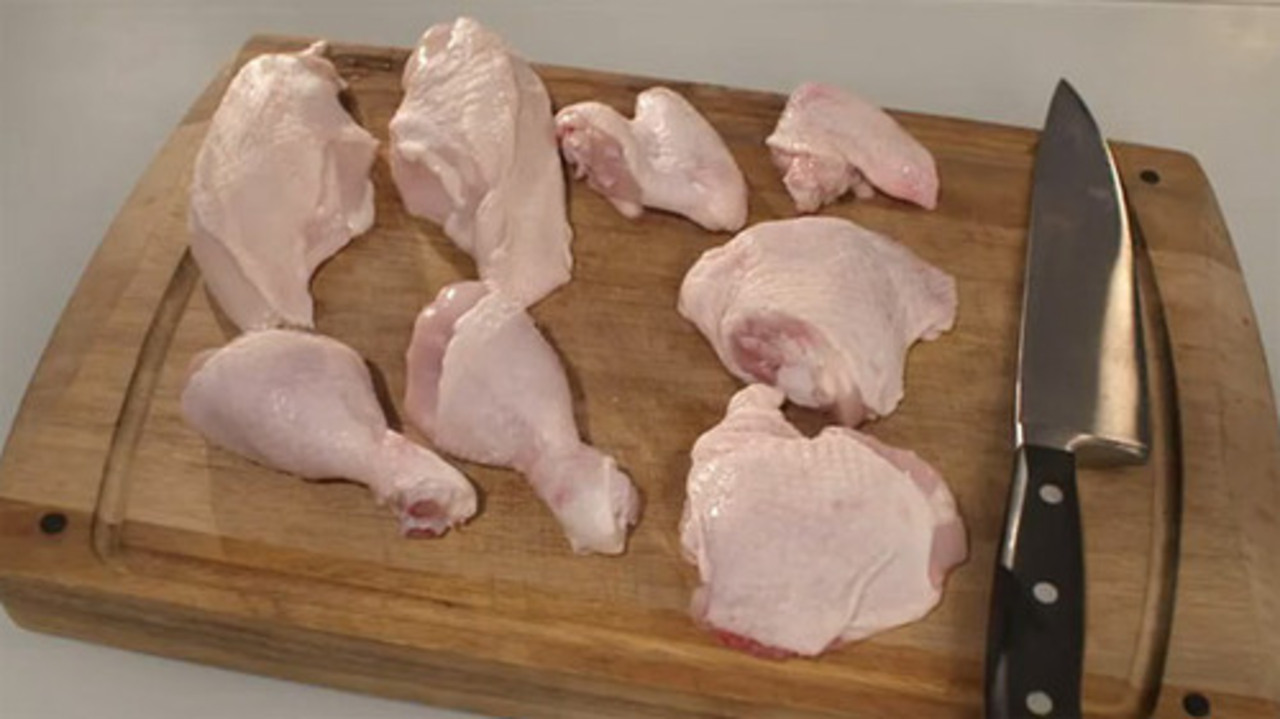 Нарезка птицы
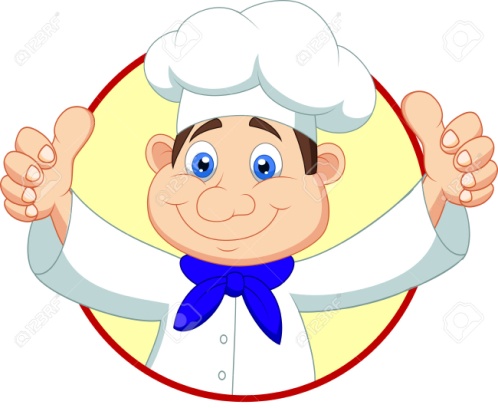 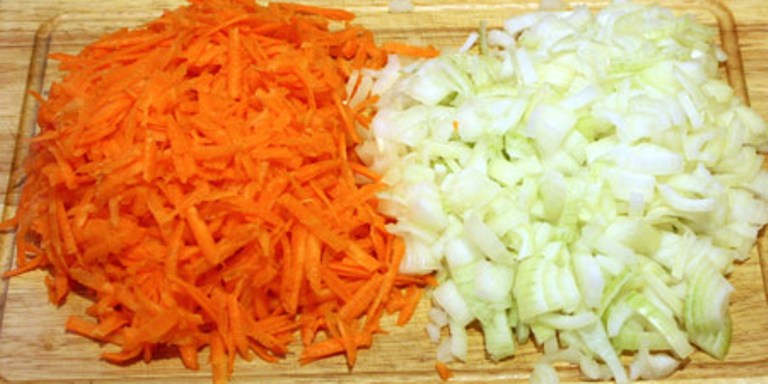 Нарезка лука и моркови
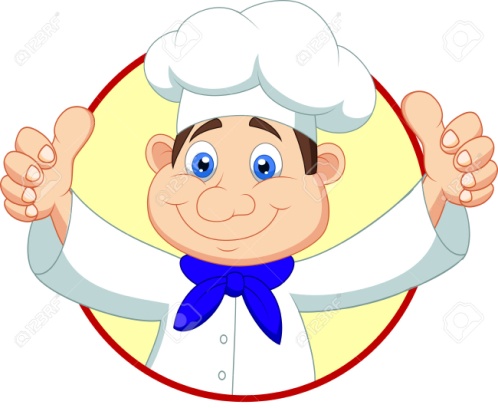 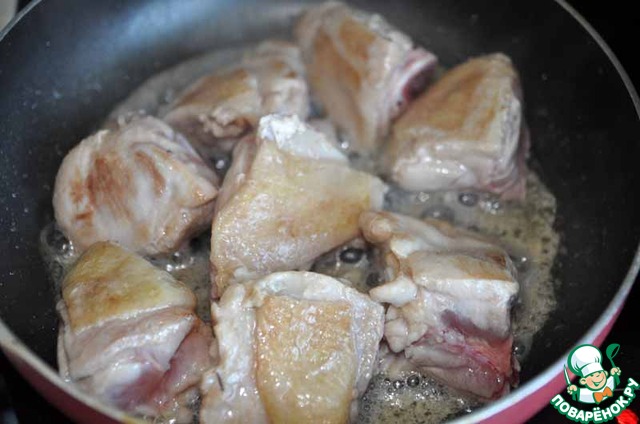 Жарка птицы.
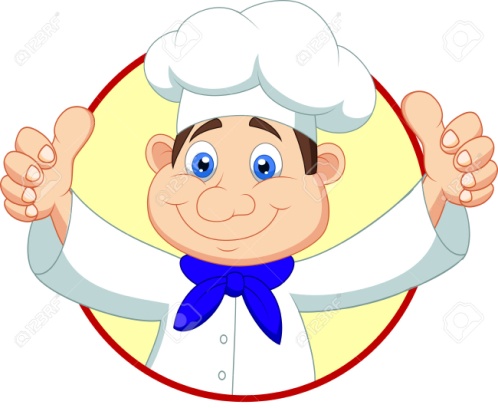 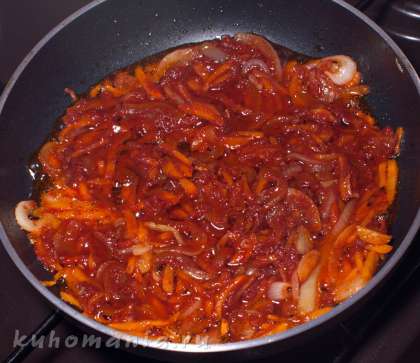 Пассеровка овощей
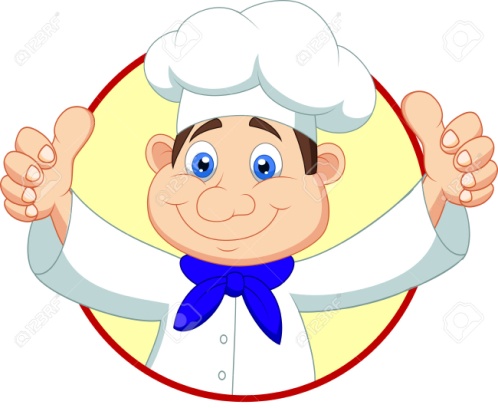 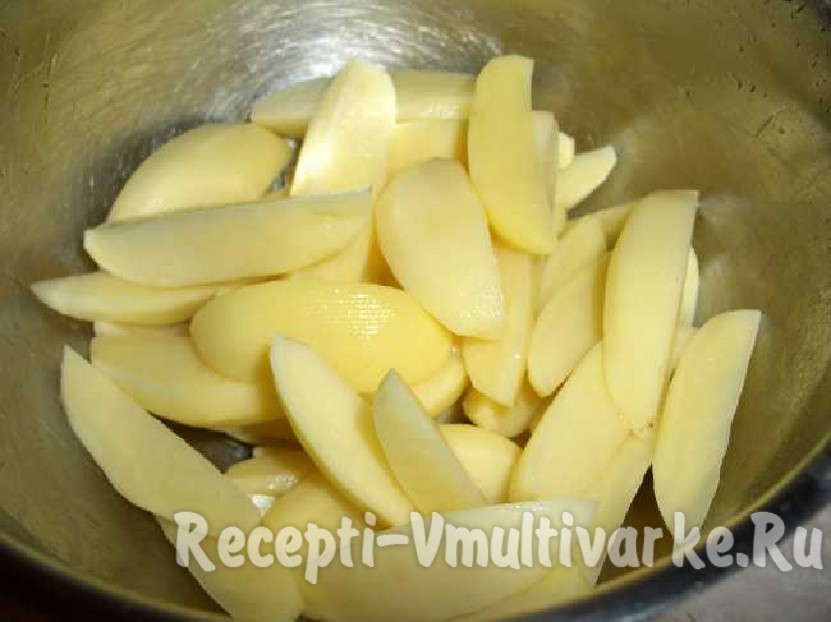 Нарезка картофеля
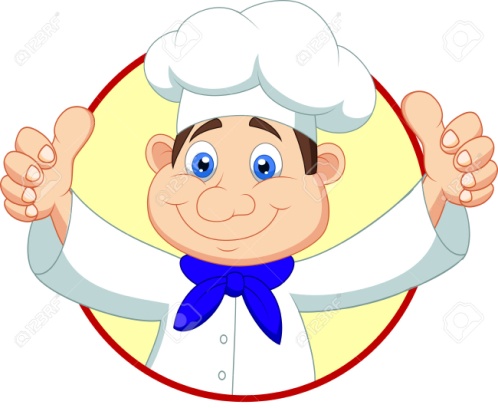 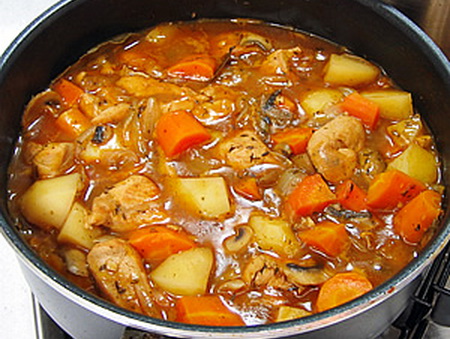 Соединение , тушение продуктов.
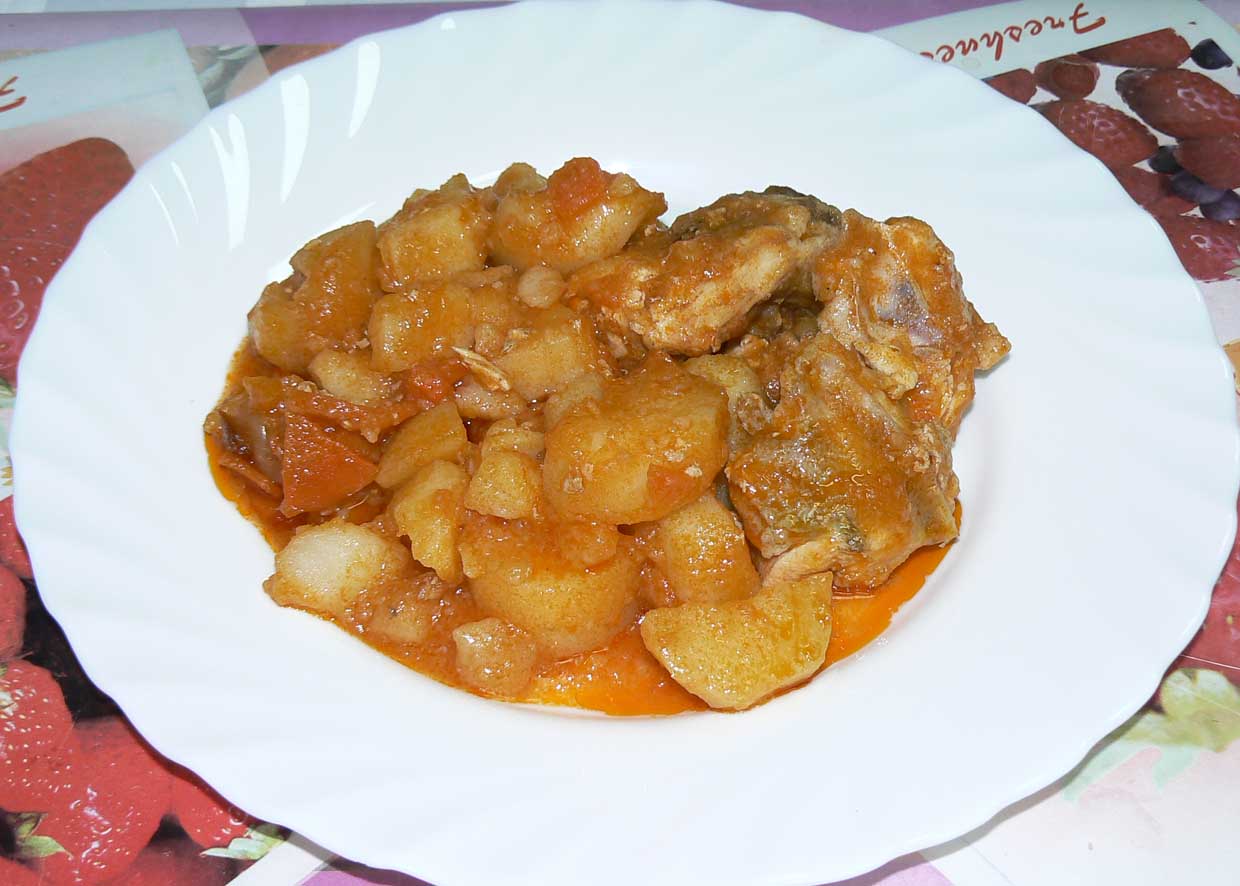 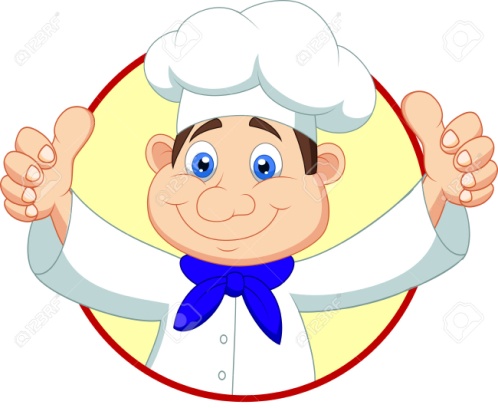 Подача рагу из птицы
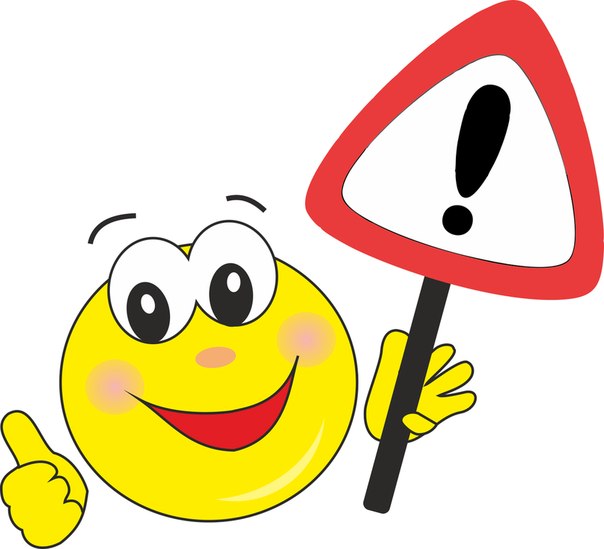 Техника безопасности
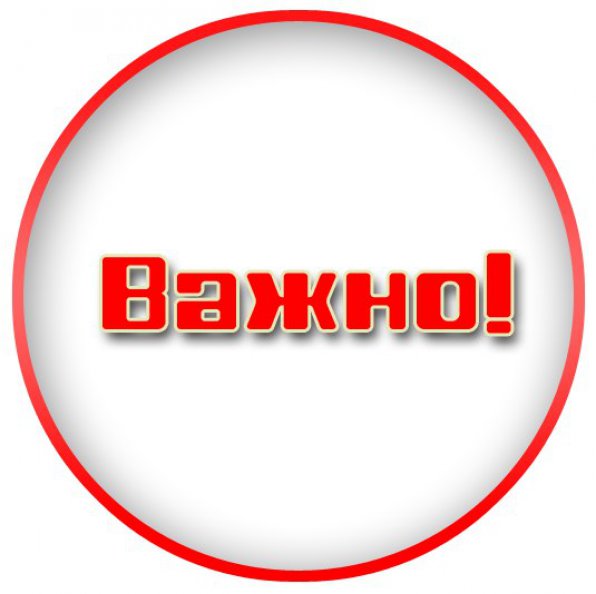 Санитарно -гигиенические  требования
Требования к качеству 
рагу из птицы.
Желаю удачи
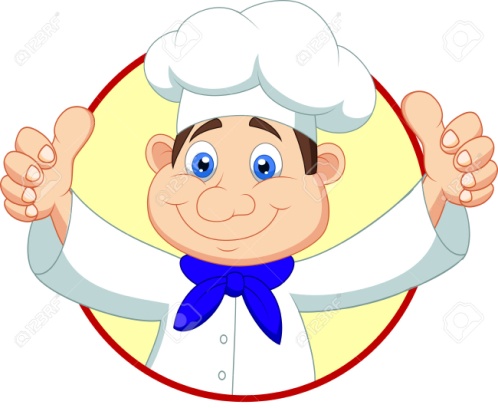